1
2
CTV
Основная задача бренда CTV - внедрение передовых технических решений в Вашу жизнь. Мы объединяем исключительный дизайн и современные технологии.
CTV   украшает   Ваш   дом   и   обеспечивает   Вашу безопасность.  Наши  продукты  -  это  внимание  ко всему, вплоть до мелких деталей. Мы знаем, что нужно пользователю и постоянно расширяем ассортимент предложений.


Пока конкуренты думают - CTV уже предлагает.
2
8
3
9
МОНИТОРЫ
Коллекция мониторов CTV – это интерьерные решения для Вашей безопасности. Корпуса  выполнены  в  различном  дизайне,  что  позволяет  подобрать  домофон, который легко впишется в Ваш интерьер. Так же мы позаботились о функционале наших  систем,  внедряя  новые  разработки,  такие,  как  цифровой  формат  AHD,  IPS экран, детекция движения, автоинформаторы и многое другое.
4
10
МОНИТОРЫ
Дисплей 4.3 дюйма
Дистанционное управление электрозамком
Поддержка работы с подъездными домофонами
Сенсорные кнопки
Подключение до 2 вызывных панелей
Система громкой селекторной связи с посетителем Hands Free
CTV-M400
Компактный и удобный монитор для экономичных решений. Приятное на ощупь покрытие soft-touch. Стильный корпус гармонично впишется в любой интерьер.
цена 3800 рублей 
или
с подключением в МКД
 в рассрочку 0% на 12 месяцев
 365 руб/мес
при оплате монтажа 2000 рублей
белый
чёрный
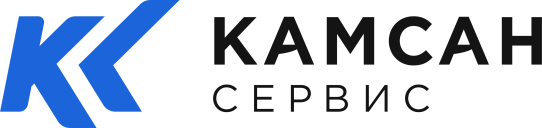 5
11
МОНИТОРЫ
Дисплей 7 дюймов 
Дистанционное управление
электрозамком
Поддержка работы с подъездными домофонами
Сенсорные кнопки 
Подключение до 2 вызывных панелей
Система громкой селекторной связи с посетителем Hands Free
CTV-M700
Лаконичный монитор видеодомофона в элегантном тонком корпусе с  матовым  покрытием  soft-touch.  Оснащен  большим  дисплеем  для максимального удобства наблюдения.
цена 5850 рублей 
или
с подключением в МКД
 в рассрочку 0% на 12 месяцев
 505 руб/мес
при оплате монтажа 2000 рублей
чёрный
белый
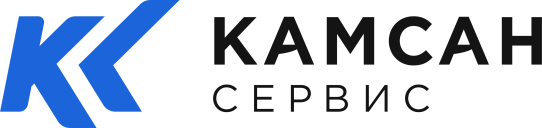 6
14
МОНИТОРЫ
Дисплей 4 дюйма
Подключение до 2 вызывных панелей Объединение до 4 мониторов в системе
Подключения в систему дополнительной видеокамеры Встроенная память до 250 изображений
Поддержка режима интеркома
CTV-М1400М
Вертикальная  ориентация  монитора  с  классическими  кнопками управления  хорошо  впишется  в  интерьер  Вашего  офиса  или квартиры,   а   встроенная   память   сохранит   все   изображения посетителей.
Цена 6300 рублей 
или
с подключением в МКД
 в рассрочку 0% на 12 месяцев
 540 руб/мес
при оплате монтажа 2000 рублей
чёрный
белый
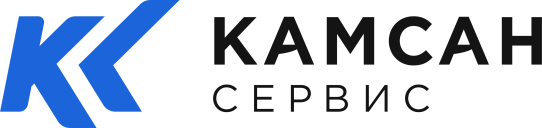 7
16
МОНИТОРЫ
Дисплей 7 дюймов
Подключение до 2 вызывных панелей
Объединение до 4 мониторов в системе
Подключение в систему дополнительной видеокамеры
Встроенная память до 100 изображений
Поддержка режима интеркома
CTV-М1700SE
Монитор   с   тремя   сменными   передними   панелями   в   комплекте гармонично впишется в любой интерьер - от «прованса» до «high-tech». Вы сами выбираете, каким будет Ваш домофон.
цена 7300 рублей 
или
с подключением в МКД
 в рассрочку 0% на 12 месяцев
 605 руб/мес
при оплате монтажа 2000 рублей
серебро
шампань
прованс
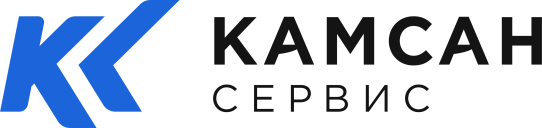 8
15
МОНИТОРЫ
Дисплей 7 дюймов
Разрешение 1024*600
Автоответчик
Функция фоторамки и часов
Встроенная память
Встроенный слот  до mikro SD 32 Гб
 Подключение до 2 вызывных
панелей
Объединение до 4 мониторов в
Системе
Поддержка режима интеркома
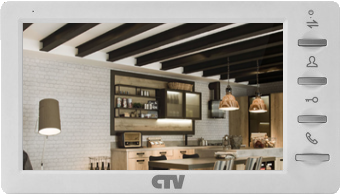 CTV-1701МD
Домофон  классической  горизонтальной  компоновки   с  экраном  7 дюймов с кнопочным управлением, детектором движения, функцией видеопамяти, встроенным источником питания.
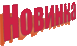 цена 7200 рублей 
или
с подключением в МКД
 в рассрочку 0% на 12 месяцев
 575 руб/мес
при оплате монтажа 2000 рублей
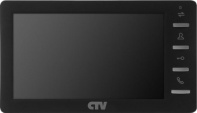 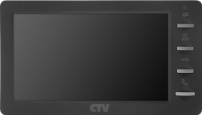 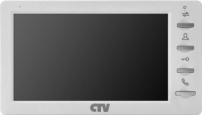 белый
чёрный
графит
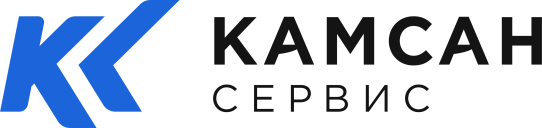 9
17
МОНИТОРЫ
Дисплей 4 дюйма Подключение до 2 вызывных панелей Объединение до 4 мониторов в системе
Подключения в систему 2 дополнительных видеокамер
Встроенная память до 100 фотографий Встроенный детектор движения Функция автоответчика Поддержка карт памяти
CTV-М2400МD
Домофон   в   стильном   корпусе   с   сенсорными   подсвечиваемыми кнопками. Обладает функцией детекции движения, записью видео и автоответчиком с информированием посетителя об открытии двери.
цена 7500 рублей 
или
с подключением в МКД
 в рассрочку 0% на 12 месяцев
 620 руб/мес
при оплате монтажа 2000 рублей
белый
чёрный
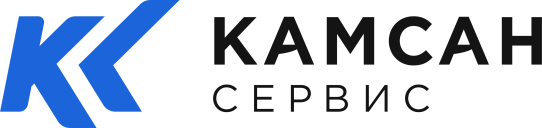 10
19
МОНИТОРЫ
Дисплей 7 дюймов Подключение до 2 вызывных
панелей
Объединение до 4 мониторов в
системе
Подключение в систему 2 дополнительных видеокамер
Встроенная память до 100
фотографий
Поддержка карт памяти Встроенный детектор движения
CTV-M2700MD
Классический  домофон,  выдержанный  в  строгих  формах,  оснащён встроенной  функцией  детекции  движения.  Возможность  подключения дополнительных  камер  и  вызывных  панелей  позволяет  расширить границы применения этой модели.
цена 9750 рублей 
или
с подключением в МКД
 в рассрочку 0% на 12 месяцев
 771 руб/мес
при оплате монтажа 2000 рублей
белый
чёрный
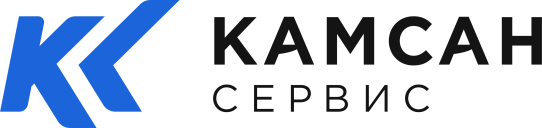 11
18
МОНИТОРЫ
Дисплей 7 дюймов

Панель из стекла с «Easy buttons»
Подключение до 2 вызывных панелей
Объединение до 4 мониторов в системе
Подключение в систему 2 дополнительных видеокамер
Встроенная память до 100 фотографий
Поддержка карт памяти до 32 Гб
CTV-М2701
Оригинальная  модель  отличается  обновлённым  дизайном.  Новая система управления «Easy buttons» сделает обращение с домофоном простым и комфортным.
цена 9150 рублей 
или
с подключением в МКД
 в рассрочку 0% на 12 месяцев
 734 руб/мес
при оплате монтажа 2000 рублей
белый
чёрный
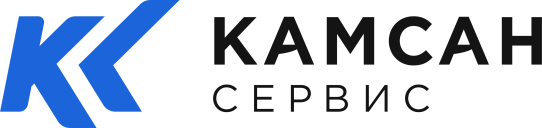 12
20
МОНИТОРЫ
Дисплей 7 дюймов

Панель из стекла  с  “Easy buttons”
Подключение до 2 вызывных панелей
Объединение до 4 мониторов в системе
Подключение в систему 2 дополнительных видеокамер
Встроенная память до 100 фотографий
Поддержка карт памяти 32 Гб
 Встроенный детектор движения
CTV-M2702MD
Новая модель монитора с диагональю экрана 7 дюймов выполнена в современном дизайне со стеклянным покрытием. Металлизированные детали корпуса подчеркнут изысканность и индивидуальность Вашего интерьера.
цена 10700 рублей 
или
с подключением в МКД
 в рассрочку 0% на 12 месяцев
842 руб/мес
при оплате монтажа 2000 рублей
белый
чёрный
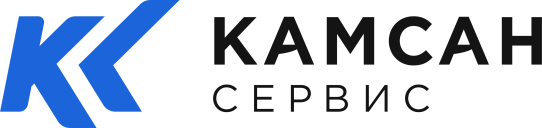 13
21
МОНИТОРЫ
Дисплей 10 дюймов
Разрешение 1024*600
Сенсорные клавиши управления
 Подключение до 2 вызывных
панелей
Объединение до 4 мониторов в
системе
Подключение в систему 2 дополнительных видеокамер
Встроенная память до 100
фотографий
Поддержка карт памяти до 32 Гб
 Встроенный детектор движения
CTV-M2100
Современная  классика  Вашего  интерьера.  Домофон  с  10  дюймовым дисплеем оснащен детекцией движения и поддерживает карты памяти. Функция автоответчика проинформирует посетителя об открытии двери.
цена 10800 рублей 
или
с подключением в МКД
 в рассрочку 0% на 12 месяцев
 850 руб/мес
при оплате монтажа 2000 рублей
белый
чёрный
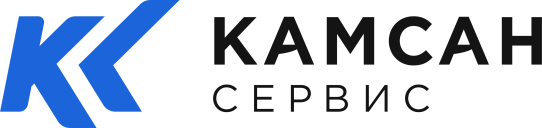 14
23
МОНИТОРЫ
Дисплей 7 дюймов

Touch screen
Подключение в систему дополнительных 2 видеокамер
Встроенная память до 100
фотографий
Поддержка карт памяти до 32 Гб Встроенный детектор движения
Функции автоответчика
CTV-M3700
Усовершенствованная модель   с   сенсорным   экраном, благодаря которому управление  осуществляется   одним   прикосновением.   С помощью интуитивно понятного  интерфейса  Вы  получите  быстрый доступ ко всем функциям видеодомофона
цена 10800 рублей 
или
с подключением в МКД
 в рассрочку 0% на 12 месяцев
 850 руб/мес
при оплате монтажа 2000 рублей
белый
чёрный
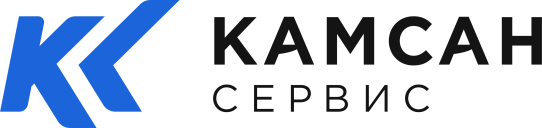 15
24
МОНИТОРЫ
Дисплей 7 дюймов

Панель из стекла с «Easy buttons»
Подключение в систему дополнительной видеокамеры
Встроенная память до 100 фотографий
Поддержка карт памяти до 32 Гб Встроенный детектор движения Touch screen
Функции автоответчика
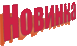 CTV-M3701
Аккуратный   монитор,   выполненный   в   минималистичном   дизайне, станет стильным элементом Вашего интерьера. Встроенный детектор обнаружит любое движение  в поле зрения камеры, а в случае Вашего отсутствия автоответчик предложит посетителям оставить сообщение.
цена 11150 рублей 
или
с подключением в МКД
 в рассрочку 0% на 12 месяцев
 1030 руб/мес
при оплате монтажа 2000 рублей
белый
чёрный
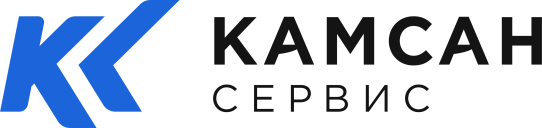 16
26
МОНИТОРЫ AHD
IPS дисплей 7 дюймов Мультиформатность (AHD/CVBS) 
Автоответчик
Детектор движения
Поддержка карт памяти до 32 Гб
Адресный интерком
Функция фоторамки и часов
Подключение до 2 вызывных панелей
Подключение до 2 видеокамер
Объединение до 6 мониторов в системе
CTV-М4700AHD
Удобный и практичный монитор в корпусе с механическими кнопками управления.  IPS  матрица  позволяет  увидеть  все  преимущества  AHD сигнала и оценить высокое качество изображения.
цена  8750 рублей 
или
с подключением в МКД
 в рассрочку 0% на 12 месяцев
 705 руб/мес
при оплате монтажа 2000 рублей
графит
чёрный
белый
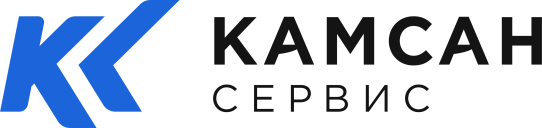 17
29
МОНИТОРЫ AHD
Дисплей 10 дюймов 
Мультиформатность (AHD/CVBS)
Touch screen
 Детектор движения   на 4 канала
 Поддержка карт памяти до 32 Гб
Автоответчик
 Адресный интерком  
 Функция фоторамки и часов
Подключение до 2 вызывных
панелей
Подключение до 2 видеокамер
 Объединение до 5 мониторов
 в системе
CTV-M4103AHD
Компактный для 10-дюймового экрана монитор сочетает в себе стиль и высокую технологичность. Домофон формата AHD в обрамлении из шлифованного алюминия поддерживает функцию фоторамки.
цена  14600 рублей 
или
с подключением в МКД
 в рассрочку 0% на 12 месяцев
 1100 руб/мес
при оплате монтажа 2000 рублей
белый
чёрный
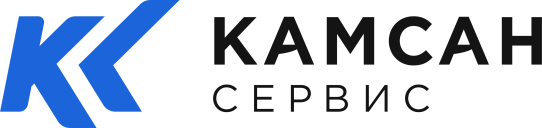 18
30
МОНИТОРЫ AHD
Дисплей 10 дюймов 1024*600
Формат AHD
Встроенный видеорегистратор
Детектор движения на 4 канала
 SD карта (до 128 Gb)
Встроенный модуль Wi-Fi
Поддержка Internet Expiorer, Chrome, Firefox
Поддержка  моб.устройств ОС Android, iOS
LAN (100 Мб/сек)
Функция интерком
Подключение до 2 вызывных панелей
Подключение до 2 видеокамер
CTV-M4101AHD
Этот  монитор  отличает  максимальное  техническое  оснащение:  AHD стандарт, сенсорный экран, встроенный 4 канальный видерегистратор. Устройствопозволяетподключитьнесколькокамеривызывныхпанелей с возможностью создания домашней системы видеонаблюдения.
цена  18500 рублей 
или
с подключением в МКД
 в рассрочку 0% на 12 месяцев
 1400 руб/мес
при оплате монтажа 2000 рублей
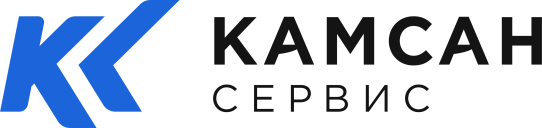 белый
чёрный
19
32
20
33
ВЫЗЫВНЫЕ ПАНЕЛИ
Внешний блок вызова - это неотъемлемаячасть индивидуальной домофонной системы, с ней в первую очередь сталкивается посетитель, прежде чем позвонить в дверь.
Модельный ряд вызывных панелей CTV весьма разнообразен. В нем можно найти как надежные, простые антивандальные устройства, работающие при температуре до
-40°C, так и современные дизайнерские решения, способные угодить даже эстету. Наши новые разработки - линейка вызывных панелей высокой четкости AHD со встроенным блоком отпирания замка, многоабонентские устройства, а так же вызывные блоки со встроенной системой контроля доступа Proximity.
21
34	34
ВЫЗЫВНЫЕ ПАНЕЛИ
CTV-D10NG
Компактная  модель  с  лаконичным  дизайном и  подсветкой  кнопки  вызова.  Металлический антивандальный    корпус    выполнен    в    трёх цветовых решениях.
Разрешение 700 ТВЛ
Угол обзора 74° Рабочая температура
-30 +50°С
Встроенная ИК-подсветка Подсветка кнопки вызова Совместимость с различными
типами домофонов
серебрянный антик
бронзовый антик
розничная цена  2700 рублей 
или
цена с подключением
 к монитору в МКД
 2150 рублей
стоимость монтажа 500 рублей
гавана
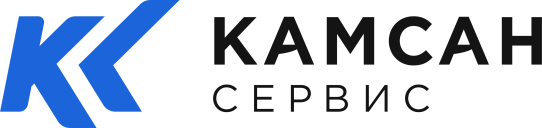 22
35
ВЫЗЫВНЫЕ ПАНЕЛИ
CTV-D1000HD
Разрешение 700 ТВЛ
Угол обзора 74° Рабочая температура
-40°C-50°C
Встроенная ИК-подсветка Подсветка кнопки вызова
Совместимость с различными типами домофонов
Питание электромеханического замка от панели
Панель,  выполненная  в  шести  цветовых  решениях, подойдёт   к   любым   входным   группам.   Система крепления     собственной     разработки     поможет сделать  монтаж  незаметным  и  защитит  панель  от несанкционированного съёма.
серебрянный антик
бронзовый антик
розничная цена  3800 рублей 
или
цена с подключением
 к монитору в МКД
 3000 рублей
стоимость монтажа 500 рублей
красный
черный
графит
серый
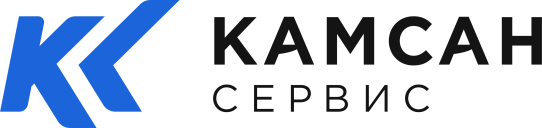 23
37
ВЫЗЫВНЫЕ ПАНЕЛИ
CTV-D2500
Вызывная  панель  в  оригинальном  корпусе антивандального      исполнения      оснащена видеосенсором,    обеспечивающим    высокое качество     изображения,     и     инфракрасной подсветкой для работы в ночное время.
HD качество изображения Угол обзора 90°
Рабочая температура
-40°С +50°С
Встроенная ИК-подсветка Подсветка кнопки вызова
Совместимость с различными типами домофонов
Алюминиевый корпус
розничная цена  4350 рублей 
или
цена с подключением
 к монитору в МКД
 3500 рублей
стоимость монтажа 500 рублей
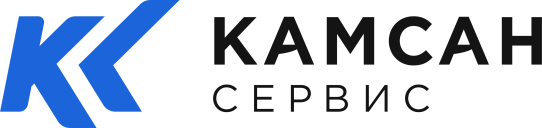 24
46
КОМПЛЕКТЫ
комплекты
Комплекты     домофонов     CTV     –     оптимальное предложение  для  тех,  кто  при  подборе  домофона хочет сэкономить свое время и приобрести «готовое решение».  В  коробке  лежит  все  необходимое  для создания Вашей персональной системы безопасности.
CTV предлагает комплекты домофонов от практичных, с базовыми функциями, до систем видеонаблюдения со     встроенным     в     монитор     многоканальным видеорегистратором.
25
47
КОМПЛЕКТЫ
CTV-DP401
CTV-M401
CTV-D10NG
CTV-DP701
CTV-M701
CTV-D10NG
CTV-DP1400M
CTV-M1400M
CTV-D10NG
CTV-DP1700M
CTV-M1700M
CTV-D10NG
CTV-DP2400MD
CTV-M2400MD
CTV-D1000HD
CTV-DP2700MD
CTV-M2700MD
CTV-D1000HD
CTV-DP2700IP
CTV-M2700IP
CTV-D1000HD
CTV-DP2702MD
CTV-M2702MD
CTV-D1000HD
CTV-DP2100
·  CTV-M2100
CTV-D1000HD
CTV-DP3700
·  CTV-M3700
·  CTV-D3000
CTV-DP3701
·  CTV-M3701
·  CTV-D3000
CTV-DP4101AHD
CTV-M4101AHD
CTV-D4000AHD
CTV-DP4102AHD
CTV-M4102AHD
CTV-D4000AHD
26
48
CTVCCTV.RU